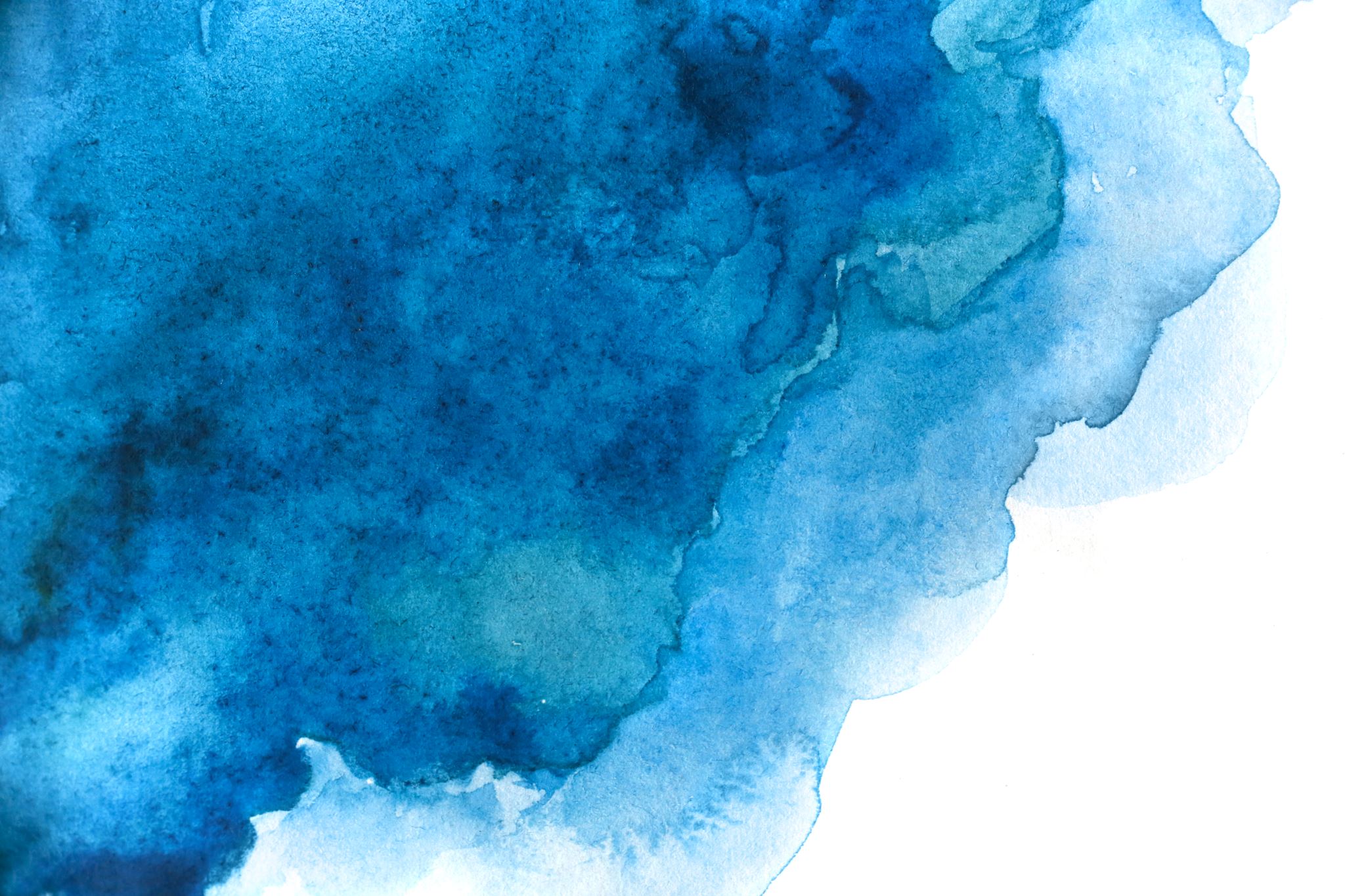 What  you  can  do  with  a  technician  license
More  than  you  think
activities  on  ht or mobile transceiver
UHF and Above
Nets
Wires-X
Allstar
EchoLink
ARES
Storm Spotting
Satellite Communications
HF
Nets
Contesting 

Further Opportunities
	FT8
	APRS   Automatic Packet Reporting System
	Launch a Balloon
	Ham Radio and Microcontrollers
	EME aka Moonbounce
Qrz  jumpstart  program
New Techs
Apply for a welcome package within 30 days of license grant
Includes HT
Ends October 31, 2022
Nets
Repeater Book     www.repeaterbook.com
Repeater MapBook 2022     www.artscipub.com
ARRL Repeater Directory
Wires-X
Yaesu’s implementation of Digital Amateur Radio, utilizing C4FM
NOARS Website in repeater section
Allstar
AllStarLink.org.   
NOARS Website in repeater section
Numerous YouTube videos
Echolink
Using software, licensed Amateur Radio stations communicate worldwide with one another over the Internet.
ares
Amateur Radio Emergency Service
Not just disasters
Local public service events
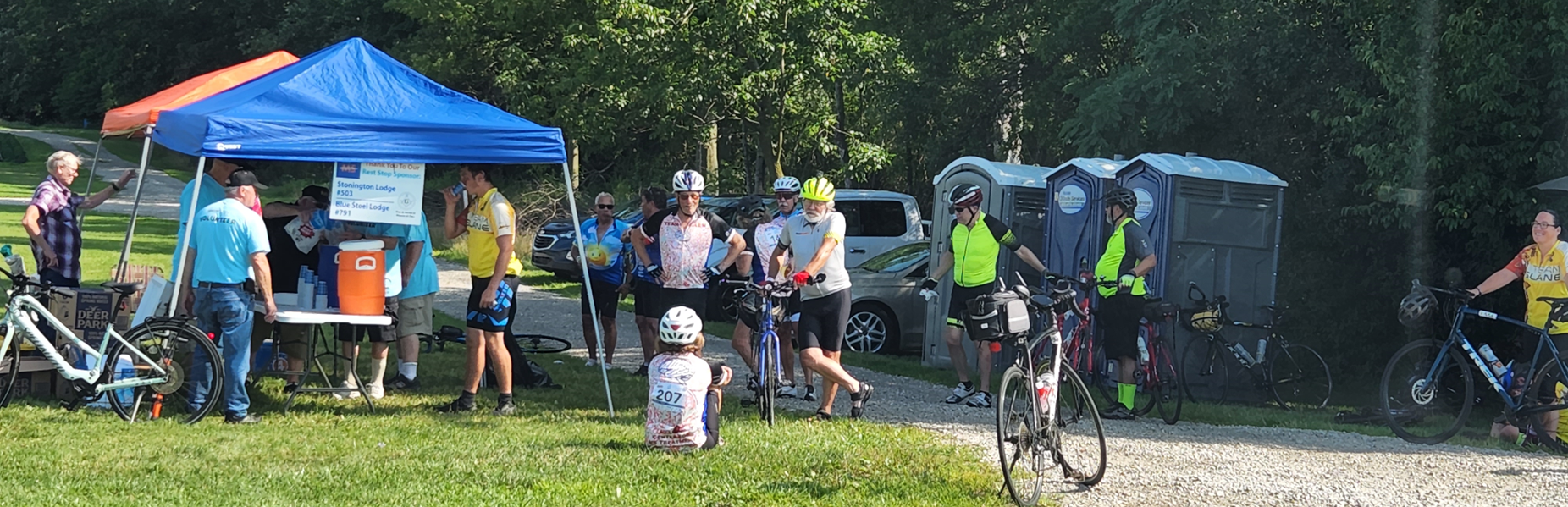 Storm  spotting
Relay information on approaching bad weather, via Skywarn. 
Skywarn is from the NWS.
Satellite  communications
Make contacts by bouncing signals off Amateur Radio satellites.  Repeaters in space.
HF  activities
Nets
Contesting
Further Opportunities to Research
FT8
Using microcontrollers
Automatic Packet Reporting System
Moonbounce (EME)
Hilltopping
Balloon Launch
Final  Notes
QSL  Cards
Events
Comments  and  questions
UHF and Above
Nets
Allstar
Wires-X
Talk  on the Road
Public Service
ARES
Storm Spotting
Satellite Communications
HF
Nets
Contesting 

Miscellaneous
	Microcontrollers	
	FM Hilltopping
	APRS   Automatic Packet Reporting System
	Launch a Balloon
	Ham Radio and Microcontrollers
	EME aka Moonbounce